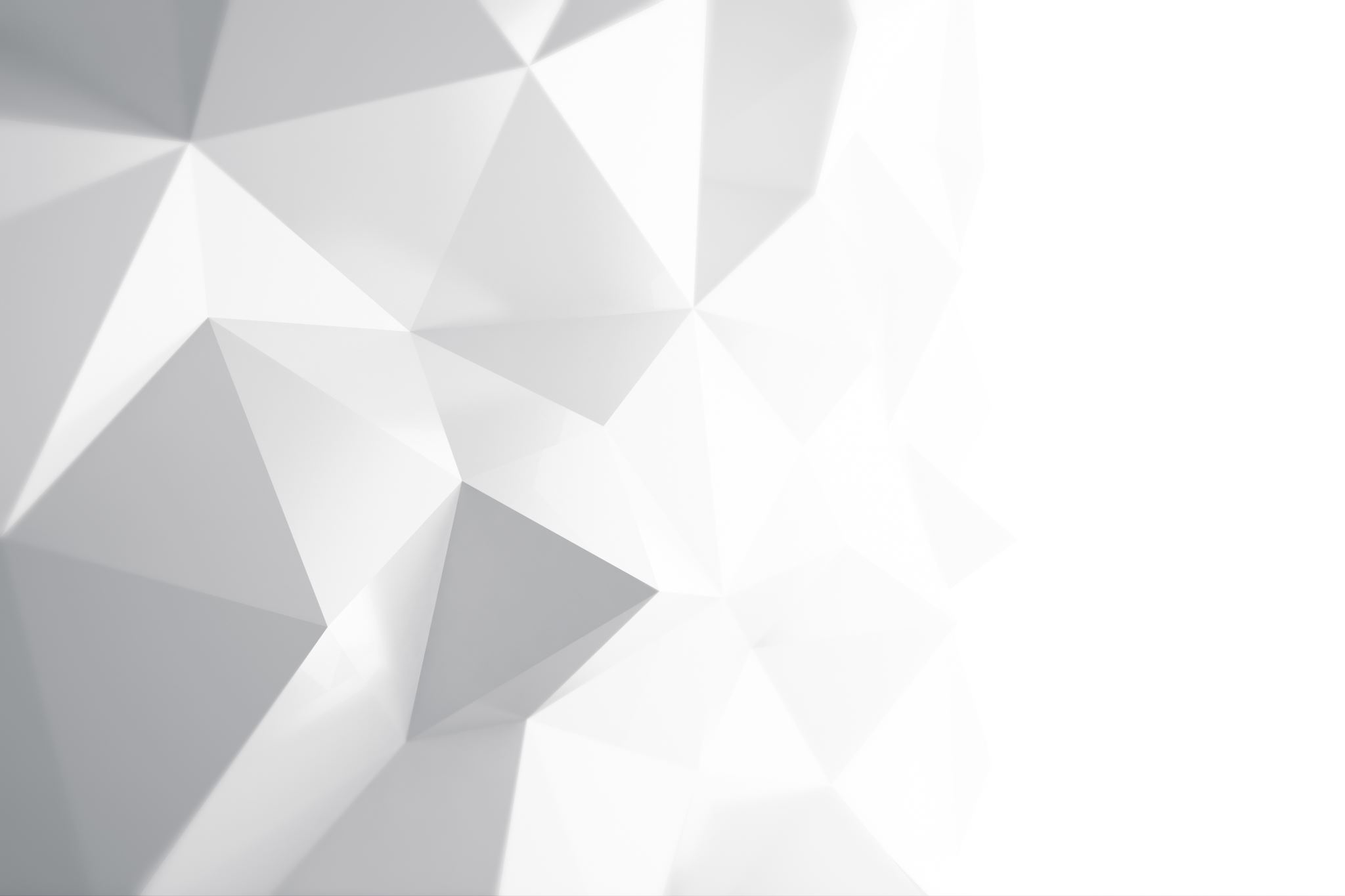 Creating a Committeeof the City Council
April 25, 2022
City Council Study Session
Agenda
Regulatory Framework
Existing Advisory Bodies and Committees
Recommendation
Tools and Alternatives
Direction for City Manager
City Council Priorities
Develop housing in a range of types and affordability
Prioritize infrastructure to support housing development

Our approach to development review is to do that within the limits of the law (RCW’s and the BMC)
Rule 22 — Committees of the City Council
The City Council may create a committee and assign members.

The City Council, acting as a Committee of the Whole, shall meet from time-to-time for Study Sessions.  The City Council from time-to-time may appoint Councilmembers to various City Council committees.  A City Councilmember may, in open session, request of the Mayor that the City Council study the  wisdom of enacting a particular ordinance. The Mayor then may assign the proposed ordinance to a  specific committee or to the Council's Study Session for consideration. The committee shall report its  findings to the City Council.
Rule 6 — Applicability of Rules of Procedure to all City Boards, Commissions, and Committees
All the regular City Council rules also apply to the committee


These rules shall, where applicable, govern the conduct of all City Council meetings, and all City board,  commission, and committee meetings, unless these rules are in conflict with any federal, state or local  law, regulation, or ordinance.
Powers vested in legislative bodies of noncharter and charter code citiesRCW 35A.11.020
The legislative body of each code city shall have power to organize and regulate its internal affairs within the provisions of this title and its charter, if any; and to define the functions, powers, and duties of its officers and employees; within the limitations imposed by vested rights, to fix the compensation and working conditions of such officers and employees and establish and maintain civil service, or merit systems, retirement and pension systems not in conflict with the provisions of this title or of existing charter provisions until changed by the people: PROVIDED, That nothing in this section or in this title shall permit any city, whether a code city or otherwise, to enact any provisions establishing or respecting a merit system or system of civil service for firefighters and police officers which does not substantially accomplish the same purpose as provided by general law in chapter 41.08 RCW for firefighters and chapter 41.12 RCW for police officers now or as hereafter amended, or enact any provision establishing or respecting a pension or retirement system for firefighters or police officers which provides different pensions or retirement benefits than are provided by general law for such classes.
Such body may adopt and enforce ordinances of all kinds relating to and regulating its local or municipal affairs and appropriate to the good government of the city, and may impose penalties of fine not exceeding five thousand dollars or imprisonment for any term not exceeding one year, or both, for the violation of such ordinances, constituting a misdemeanor or gross misdemeanor as provided therein. However, the punishment for any criminal ordinance shall be the same as the punishment provided in state law for the same crime. Such a body alternatively may provide that violation of such ordinances constitutes a civil violation subject to monetary penalty, but no act which is a state crime may be made a civil violation.
The legislative body of each code city shall have all powers possible for a city or town to have under the Constitution of this state, and not specifically denied to code cities by law. By way of illustration and not in limitation, such powers may be exercised in regard to the acquisition, sale, ownership, improvement, maintenance, protection, restoration, regulation, use, leasing, disposition, vacation, abandonment or beautification of public ways, real property of all kinds, waterways, structures, or any other improvement or use of real or personal property, in regard to all aspects of collective bargaining as provided for and subject to the provisions of chapter 41.56 RCW, as now or hereafter amended, and in the rendering of local social, cultural, recreational, educational, governmental, or corporate services, including operating and supplying of utilities and municipal services commonly or conveniently rendered by cities or towns.
In addition and not in limitation, the legislative body of each code city shall have any authority ever given to any class of municipality or to all municipalities of this state before or after the enactment of this title, such authority to be exercised in the manner provided, if any, by the granting statute, when not in conflict with this title. Within constitutional limitations, legislative bodies of code cities shall have within their territorial limits all powers of taxation for local purposes except those which are expressly preempted by the state as provided in RCW 66.08.120, * 82.36.440, 48.14.020, and 48.14.080.
Powers of councilRCW 35A.13.230
The council of any code city organized under the council-manager plan provided in this chapter shall have the powers and authority granted to legislative bodies of cities governed by this title as more particularly described in chapter 35A.11 RCW, except insofar as such power and authority is vested in the city manager.
City manager—Interference by councilmembers.RCW 35A.13.120
Neither the council, nor any of its committees or members, shall direct the appointment of any person to, or his or her removal from, office by the city manager or any of his or her subordinates. Except for the purpose of inquiry, the council and its members shall deal with the administrative service solely through the manager and neither the council nor any committee or member thereof shall give orders to any subordinate of the city manager, either publicly or privately. The provisions of this section do not prohibit the council, while in open session, from fully and freely discussing with the city manager anything pertaining to appointments and removals of city officers and employees and city affairs.
Existing advisory bodies
Recommendation
Use the existing tools available to influence operations through ordinances, resolutions and policies. 
Use the existing tools available to Council to be more informed about activitiesof the City, modify or expand existing tools.
Tools available
Meetings with City Manager
Meetings with Department Heads
Comprehensive Plan Docket
Zoning Amendments Docket
Initiation of Municipal Code amendment via resolution
Liaisons to advisory bodies – add liaison to PC and HE (as needed)
Joint retreat/study session with PC, BTAC and PCB (as needed)
Topics to Consider
A clear purpose for committee (i.e.  problem being solved)
The role of Council and Staff in City operations
Boundaries established by law
Potential conflict with other bodies
Use of staff time and resources
Duplication of effort
Possible Direction for City manager
1. New or revised communication tools
Expand the City’s Manager’s Report content as needed.
Schedule a monthly study session for 30 minutes for discussion of the report.
2. Establish a liaison schedule for Planning Commission and Hearing Examiner, as observers
3. Provide more education/training opportunities for City Council